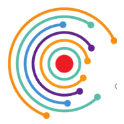 EDNA 
Global Call Centre
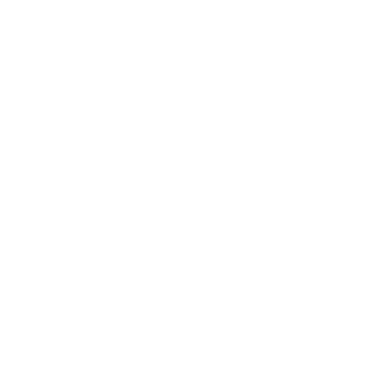 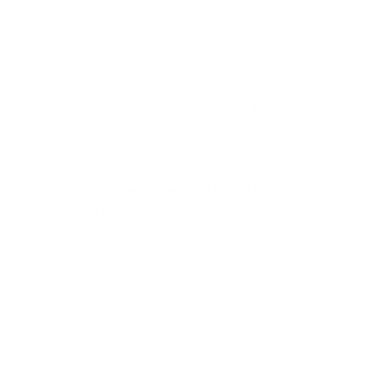 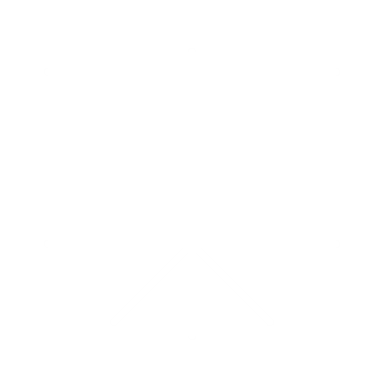 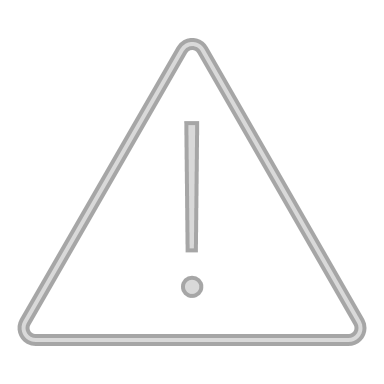 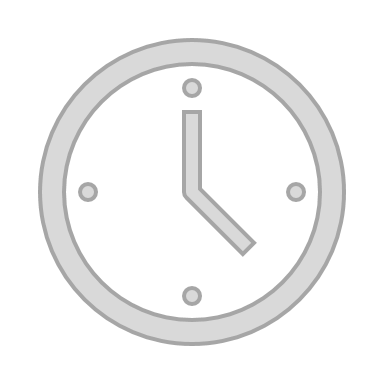 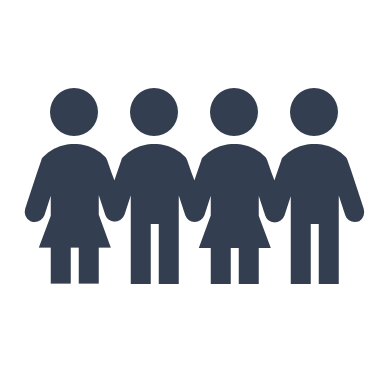 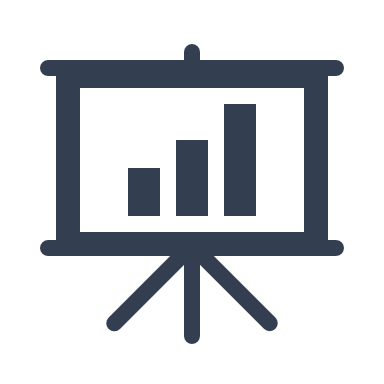 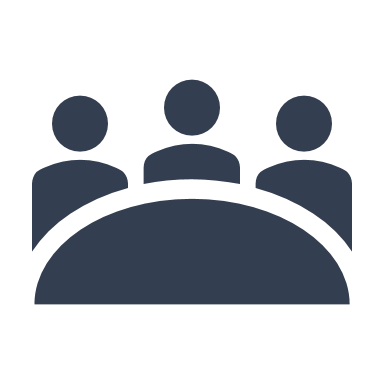 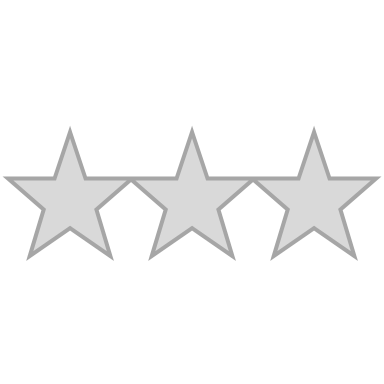 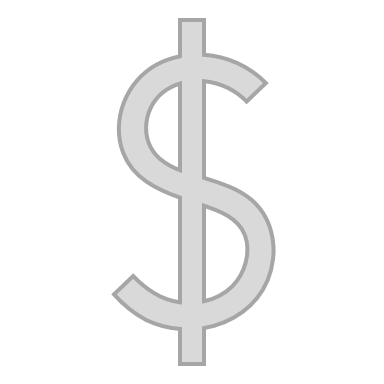 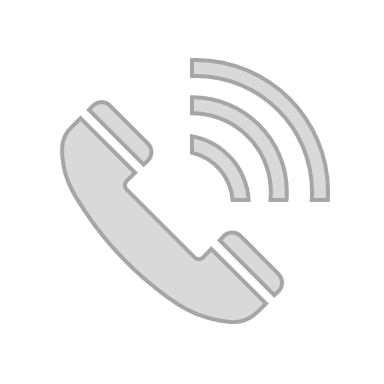 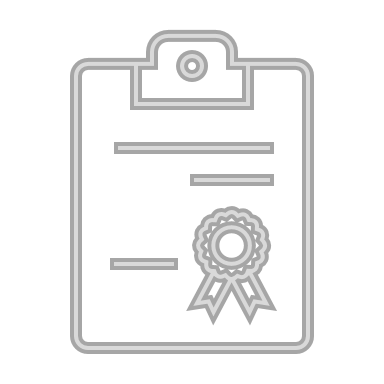 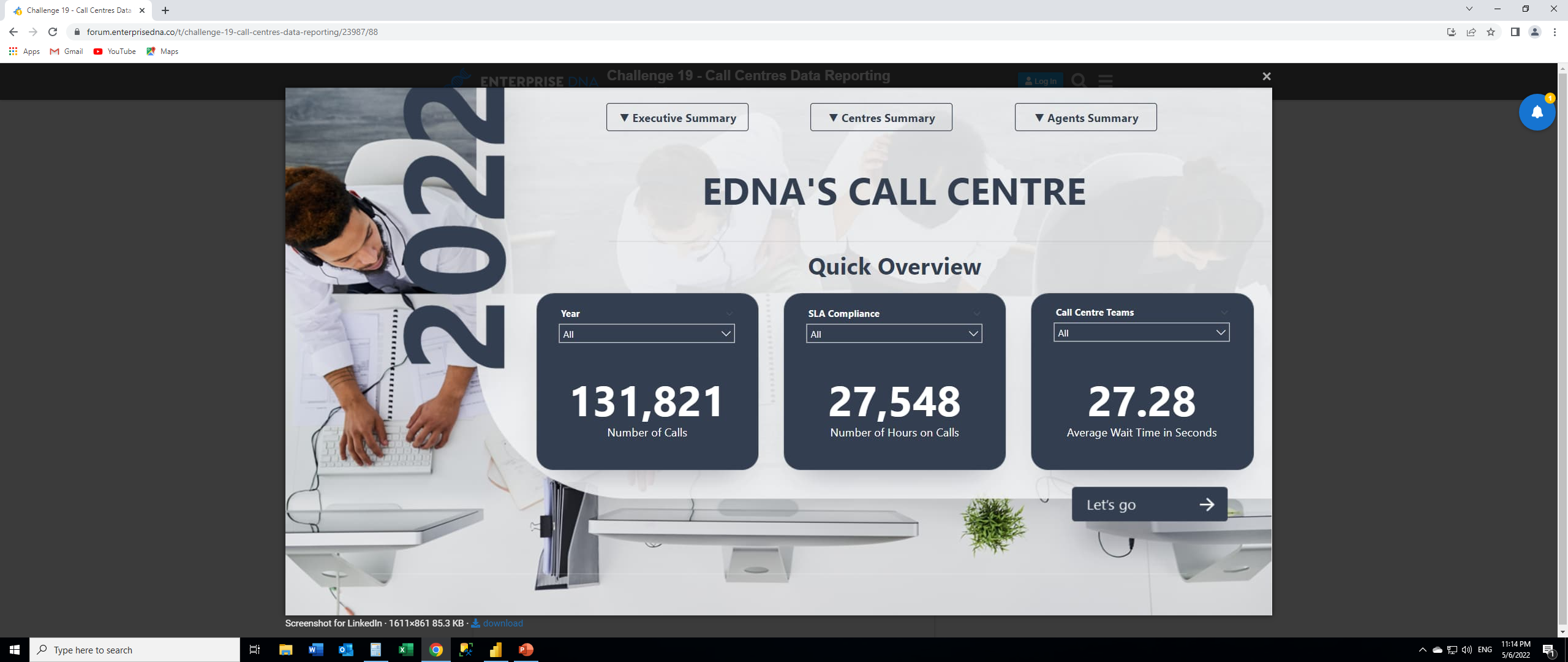 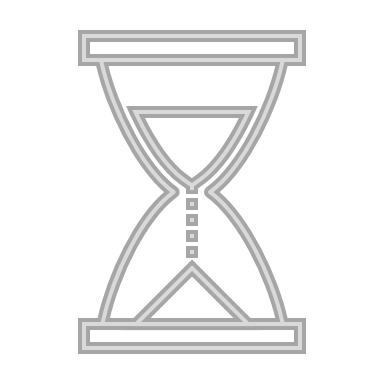 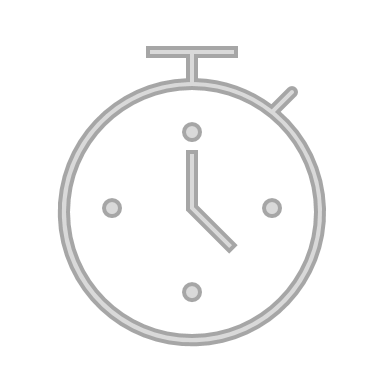